Audiência Pública 
PL 2902/15

13/09/16
ASSOCIADOS
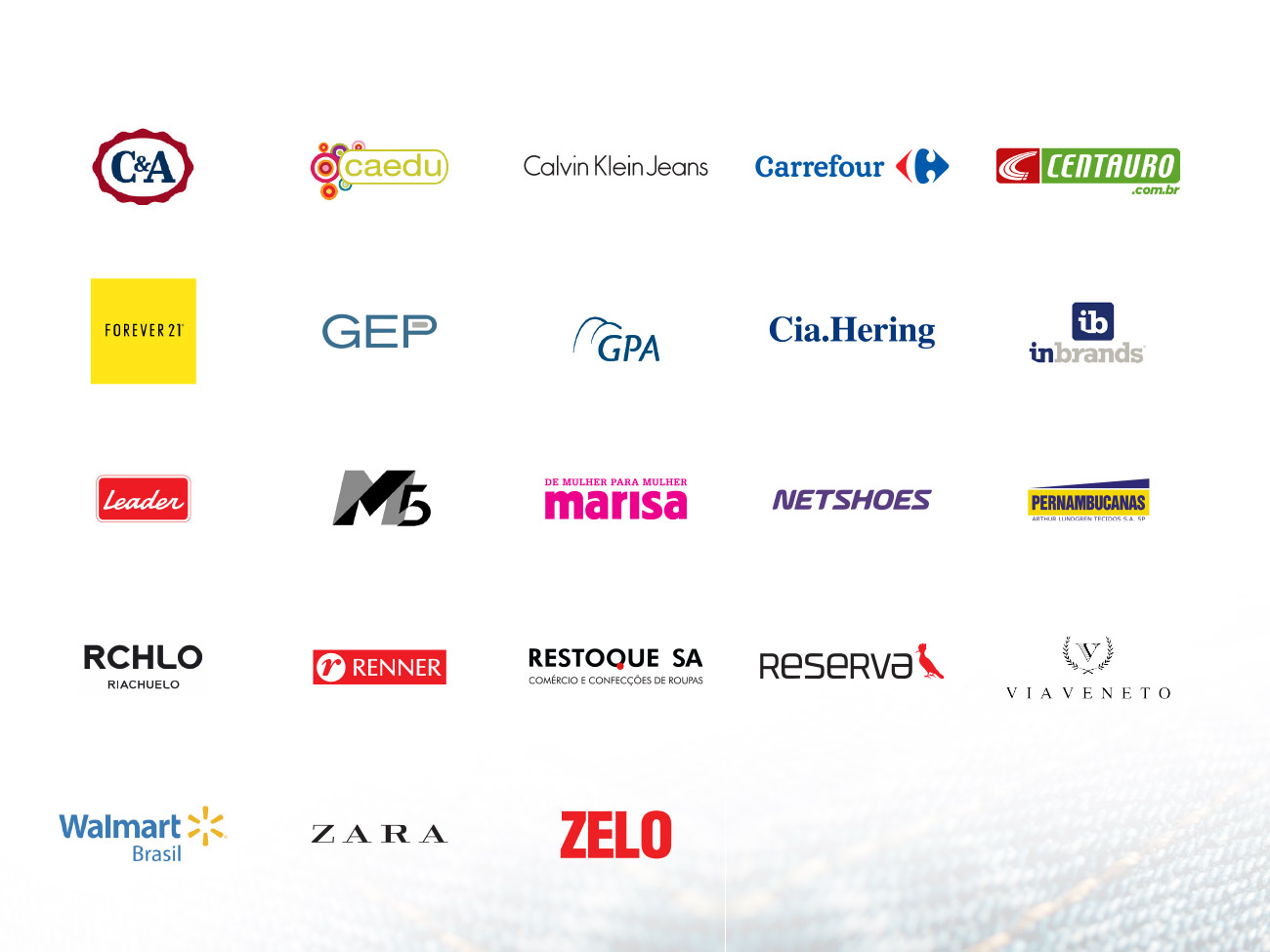 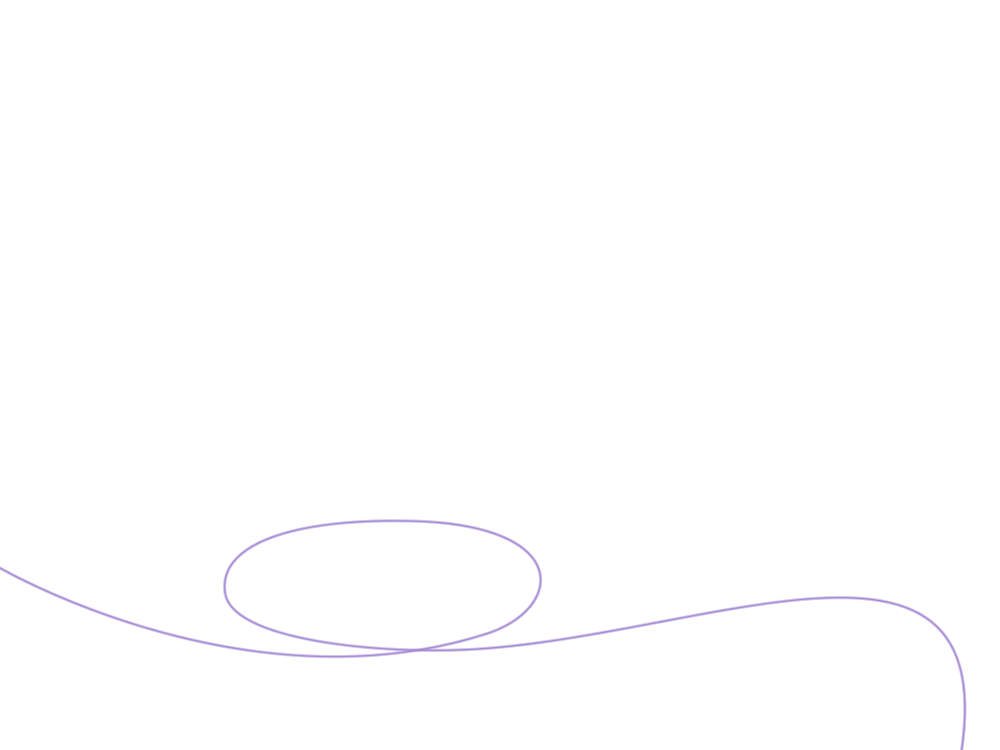 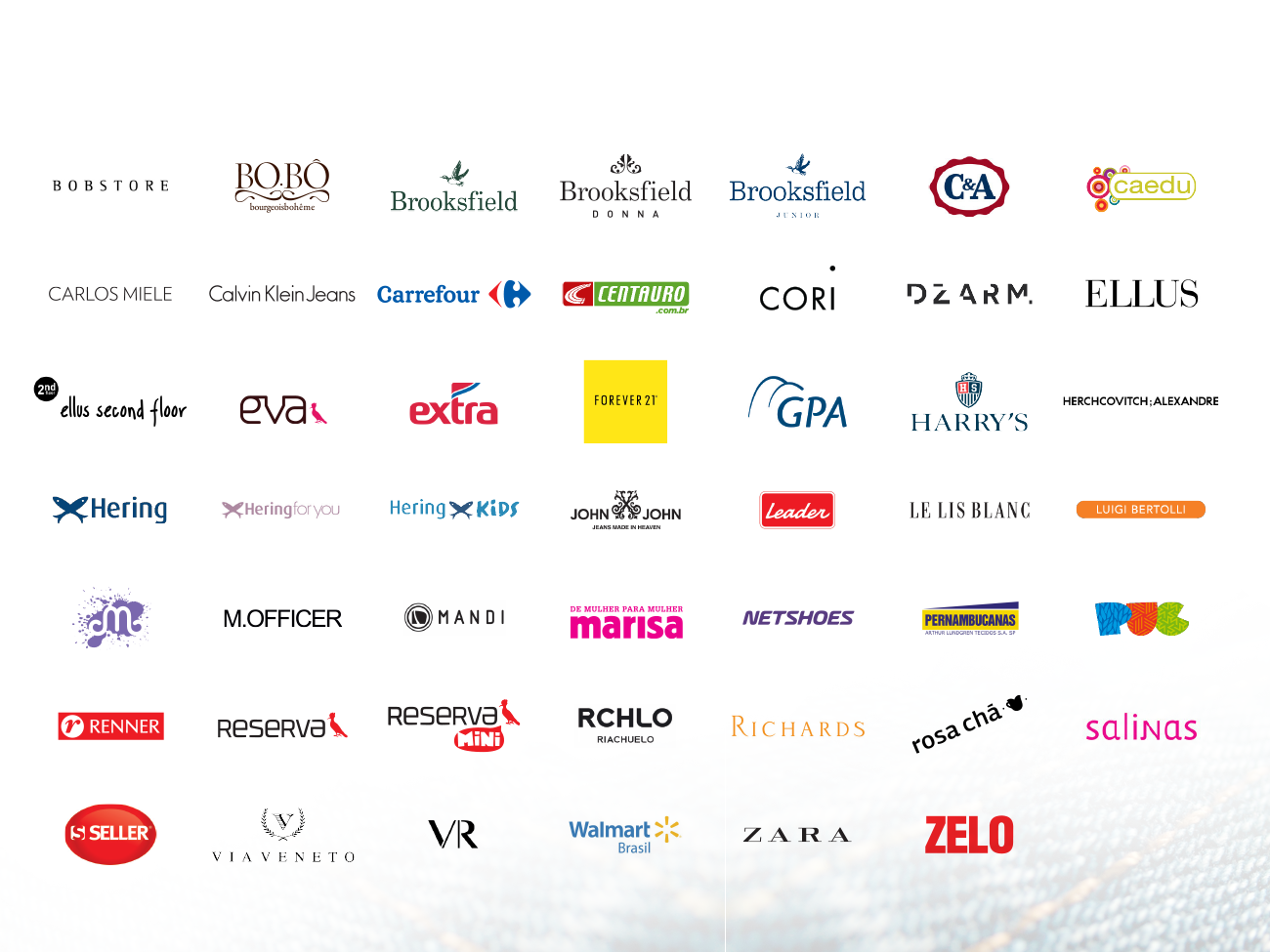 MARCAS
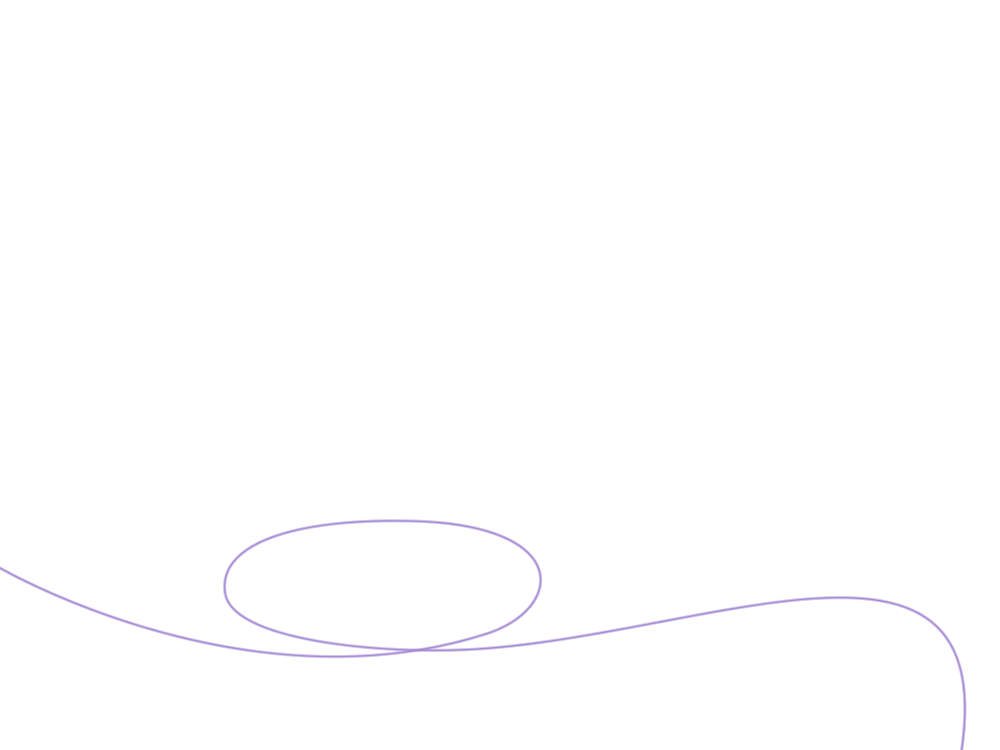 QUEM SOMOS
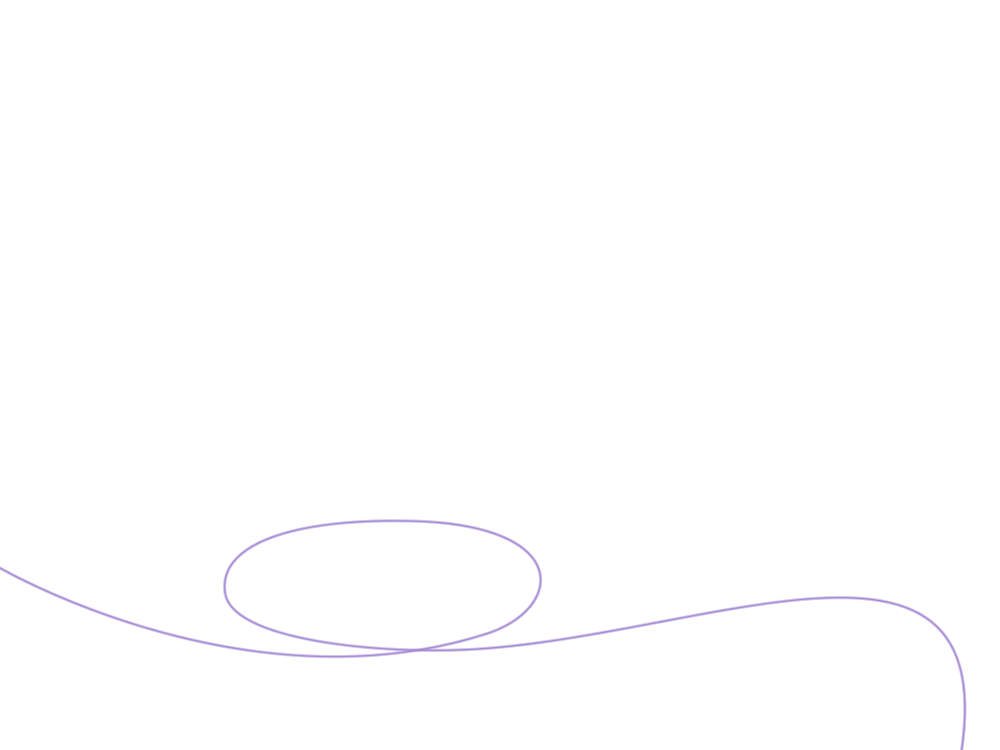 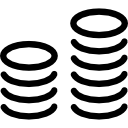 R$ 48 bilhões de faturamento.
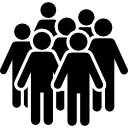 + 400 mil empregos diretos.
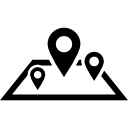 + 6 mil lojas em todo o Território Nacional.
NORMATIZAÇÃODE TAMANHOS DE VESTUÁRIO
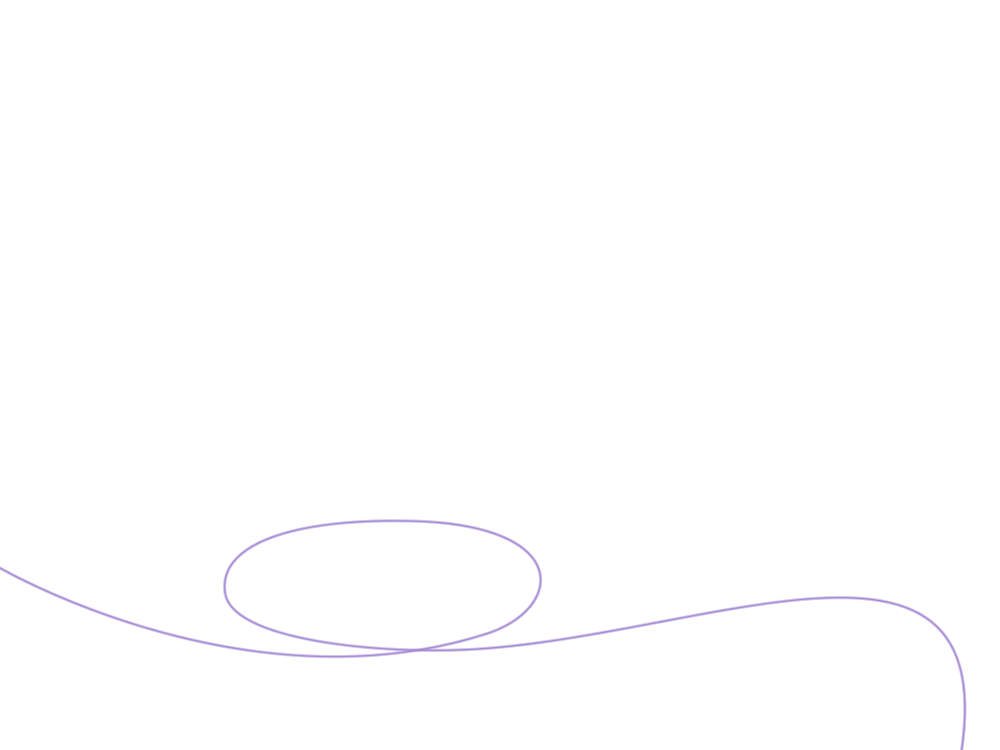 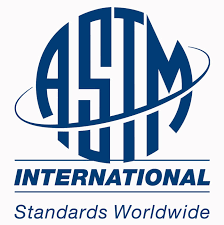 ASTM INTERNATIONAL

 Estabelecida em 1898

Organização mundial de desenvolvimento de normas 

30 Mil membros globais em + 140 países
CONTATOS
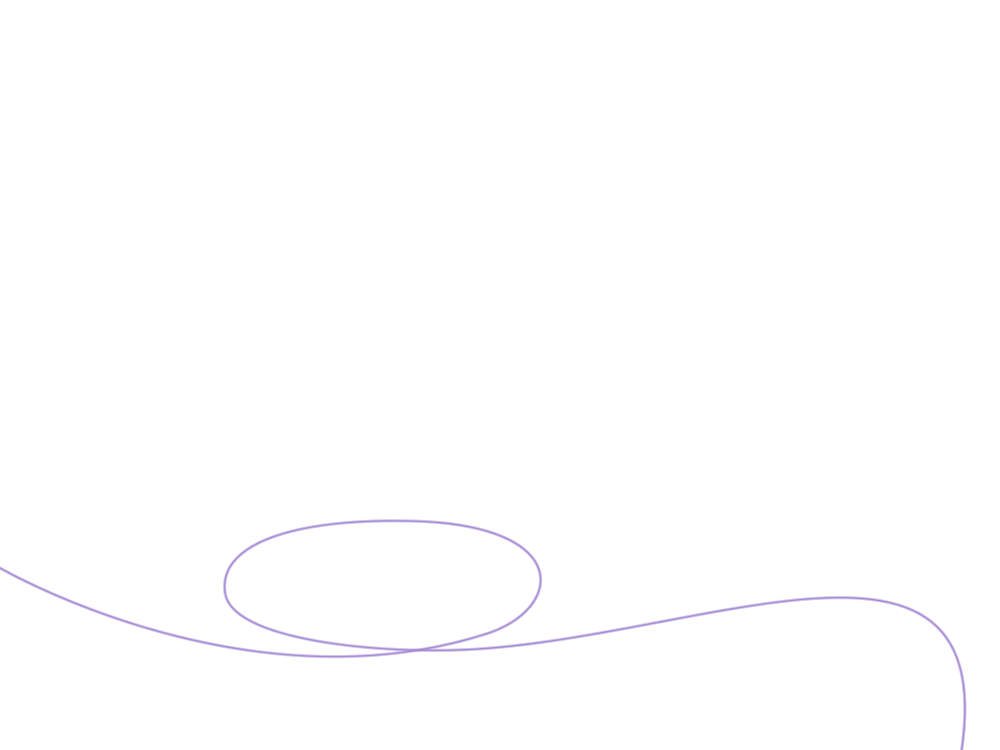 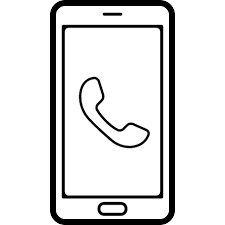 ABVTEX: (11) 2533-0034 / 3431-8858
Certificação de Fornecedores ABVTEX: certificacao@abvtex.org.br
Demais assuntos: abvtex@abvtex.org.br
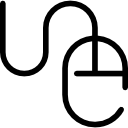 http://www.abvtex.org.br/